小児慢性特定疾病医療費助成制度を申請している皆様へ
厚木保健福祉事務所では、保健師が関係機関と連携しながら、お子様やご家族の支援をさせていただいております。一人で抱え込まず、お困りのことやご心配なことがありましたら、下記の問合せ先まで、いつでもお気軽にご連絡ください♪
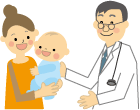 医療的なケアを自宅で行うことになり不安
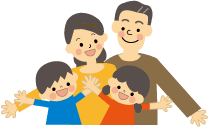 同じ病気を持つ親と話がしたい
患者会を教えてほしい
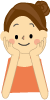 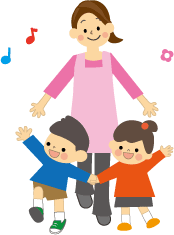 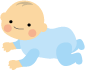 こどもの発達について相談したい
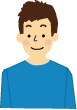 退院後の生活について相談したい
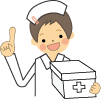 訪問看護・福祉サービスについて知りたい
病気との付き合い方、コントロールがうまくいかなくて
困っている
保健師がお子様やご家族の支援をさせていただいております。
新規・継続の申請で来所された際には、最近のご様子や悩んでいること　などを伺っております。
必要に応じて、お家へ伺ったり、学校等の関係機関とも連携をとって支援しています。
講演会や交流会も開催していますので、講演や交流会についての　　　　ご希望もお待ちしております。
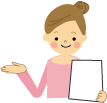 問合せ先　厚木保健福祉事務所　保健福祉課　保健師
　　　　　　　　　 電話　046-224-1111　(内線　3223・3224）
（R3.6版）